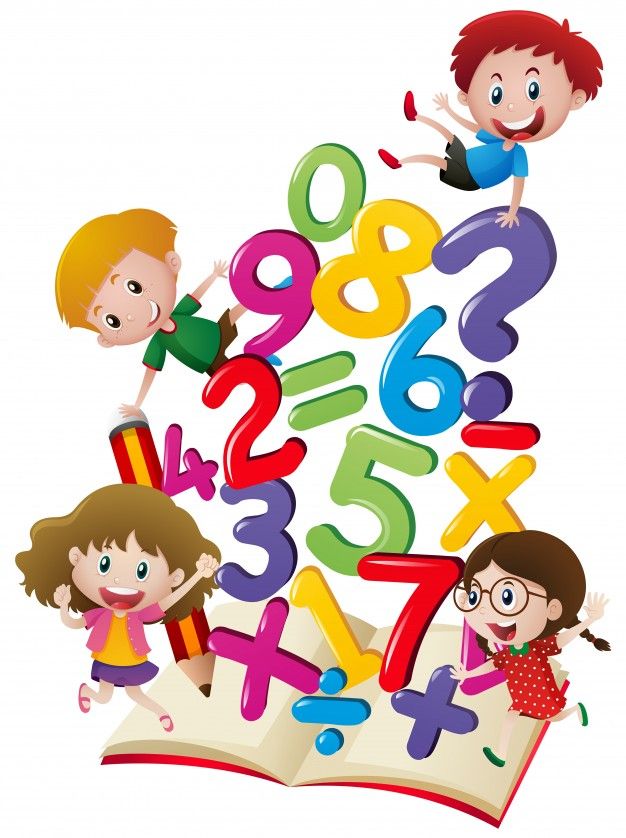 Дијељење вишецифреног броја једноцифреним бројем
МАТЕМАТИКА  5. РАЗРЕД
Вишецифрене бројеве дијелимо једноцифреним бројем на исти начин као и четвороцифрене бројеве.
Да се подсјетимо:
Примјер дијељења четвороцифреног броја једноцифреним бројем:
6
7
3782 : 5 =
5
3782
ПРОВЈЕРА: 756 · 5 +2 =
3780 + 2 =
-
35
756 · 5
2
8
-
37
25
0
8
3
2
-
30
2
На исти начин дијелимо вишецифрене бројеве једноцифреним бројем.
5
4
8
7
92873 : 6 =
1
-
6
92 873
92 868 + 5 =
ПРОВЈЕРА: 15 478 · 6 + 5 =
2
3
-
15478 · 6
30
8
2
8
9
8
6
2
-
24
7
4
-
42
3
5
-
48
5
Дијељење помоћу таблице мјесних вриједности:
 
                                                                 
                                                  : 6
1
5
4
-
8
7
6
3
2
-
3
0
2
8
-
2
4
4
7
-
2
4
5
3
-
4
8
5
Израчунај количник бројева 326 542 и 4 те изврши провјеру.
1
6
3
5
326542 : 4 =
8
-
32
326 542
326 540 + 2 =
ПРОВЈЕРА: 81 635 · 4 + 2 =
0
6
4
-
2
5
-
81635 · 4
24
32
6
5
4
0
4
1
-
12
2
2
-
20
2
Задаци за самосталан рад: Са 120. стране уџбеника урадите 122. и 123. задатак.